Is extended-release buprenorphine associated with improved health care utilization outcomes in a health system setting?
Bobbi Jo H. Yarborough, Scott P. Stumbo, Shannon Janoff, Michael Leo, 
Erin Keast, Sarah Leitz
Disclosures
Dr. Yarborough, Mr. Stumbo, Ms. Janoff, and Ms. Keast have received support managed through their institution from the Industry PMR Consortium, a consortium of companies working together to conduct postmarketing studies required by the Food and Drug Administration that assess risks related to opioid analgesic use. 
Drs. Leo and Leitz have no competing interests to declare.
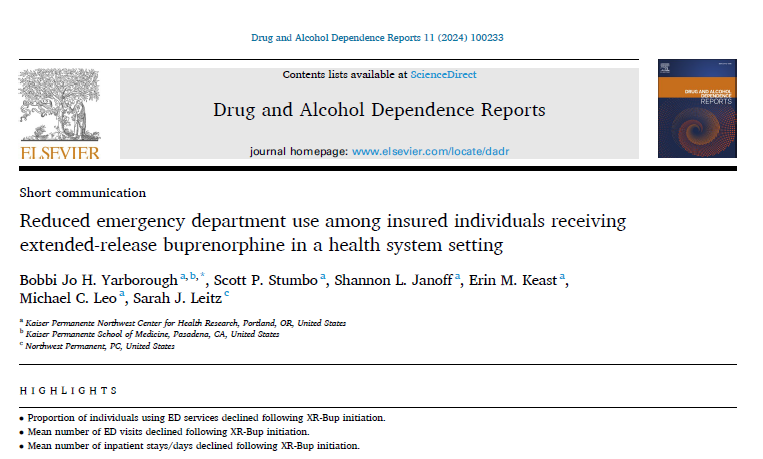 Background
Extended-release buprenorphine (XR-bup) has been tested in a few clinical trials and is associated with improved retention, fewer positive drug screens, and longer periods of abstinence

Little is known about use of XR-bup in routine addiction medicine care in large health systems

Kaiser Permanente Northwest is well suited to explore this
Andorn, A.C. et al 2020. J. Clin. Psychopharmacol. 40 (3), 231–239. 
Ling, W et al 2020. J. Subst. Abus. Treat. 110, 1–8. 
Lofwall, M.R. et al 2018.. JAMA Intern. Med. 178 (6), 764–773. 
Rutrick, D. et al 2023. J. Subst. Use Addict. Treat. 154, 209155.
[Speaker Notes: This group is likely aware that…
2- Extended-release formulations are designed to overcome barriers or medication-related problems such as poor adherence. In the case of OUD, poor adherence can lead to serious consequences including relapse, rehospitalization, overdose, and suicide. Extended-release medications reduce dosing frequency, provide a more consistent therapeutic effect by their prolonged duration of action, may have reduced side effects or improved tolerability, and may have improved effectiveness and safety– in this case, clinical trials have shown that XR-Bup performs better than sublingual buprenorphine with better retention in treatment and fewer positive urine drug tests.]
Objectives
Assess feasibility of identifying individuals receiving XR-Bup

Assess feasibility of measuring health service use outcomes

Evaluate whether XR-Bup reduces ED and inpatient services
[Speaker Notes: The goals of this preliminary study were to 1) determine the feasibility and validity of identifying individuals receiving XR-Bup in our health system, 2) the feasibility of measuring outcomes associated with its use, and 3) to evaluate the hypothesis that XR-Bup reduces use of expensive emergency department (ED) and inpatient services. Secondary outcomes included reasons for discontinuing XR-Bup and whether there was evidence of drug substitution while being treated with XR-Bup.

Observational study – pre post]
Methods—chart abstraction
155 individuals were identified by analyst and/or clinic list who had received an order for XR-bup
Chart reviews of 155 individuals reviewing clinical circumstances of XR-bup initiation, difficulties with receiving XR-bup, and other clinical features such as illicit drug use and reasons for discontinuation
Results—identification of individuals with at least 1 injection
126 individuals with an order received at least 1 injection

29 individuals with an order did not receive an injection. Common reasons included:
7 no showed appt
5 no explanation found (most likely no show or returned to opioid use)
4 decided to stay on other meds (3 oral bup, 1 thought methadone would be better)
3 could not afford (or insurance limitation)
3 lost coverage around the same time 
3 deceased 
1 did not like thought of side effects and opted out
[Speaker Notes: Almost 20% did not get at least one injection. We also learned that the “first” order date often was not the actual first injection date.]
Results—Comparing individuals with at least 1 injection with those with no documented injection
[Speaker Notes: The majority of the sample was male, white, 

There was no difference in basic demographics on gender or race when comparing those who received injections vs those who did not; can’t tell from this study whether there are differences in who receives an order (would have to be looking at whole population of OUD patients seeking treatment)
Mean age among order only was 34 yo and was 37yo among those with 1+ injection…not statistically significant]
Results—barriers to XR-bup access among individuals receiving at least one injection (n=126)
[Speaker Notes: Among individuals receiving at least one injection (n=126), 21% lost insurance coverage or access to coverage of XR-Bup during their treatment. Eleven percent had to discontinue due to cost (high copay amount or full out-of-pocket expense for Medicaid patients) and an additional 11% discontinued due to side effects. Smaller numbers of individuals wanted to return to sublingual buprenorphine use, had transportation issues, or did not feel that XR-Bup was having the desired effect (i.e., they experienced withdrawal symptoms and cravings too often).


Donut chart]
Results—Clinical outcomes (description of approach)
Among the 126 individuals with at least 1 injection:
We chose to look at outcomes six months following initiation compared to six months prior to initiating XR-bup as there was more data (need continuous coverage to observe outcomes)
We required them to be insured for the entire 12-month window for better ascertainment of outcomes (n=99)
[Speaker Notes: Of the 126 individuals who received at least one XR-Bup injection and for whom outcomes were abstracted, 27 did not have insurance coverage during the full period of observation. Analyses of primary and secondary health care utilization outcomes were limited to the remaining 99 individuals because if individuals are not covered under our insurance we can’t observe their outcomes so if they didn’t have, for example an ED visit, we don’t know whether they didn’t have one or whether they may have but it doesn’t show up in our data because they’re no longer insured by KP. So we have to limit this to people with relatively continuous coverage.]
Proportion experiencing each outcome 6 months prior to and 6 months following initiation of extended-release buprenorphine (n=99)
*p<.05; ^p<.01
ED=emergency department; MH=mental health; 
SUD=substance use disorder; Dx=diagnosis; Tx=treatment
[Speaker Notes: The proportion of individuals using ED services for all causes declined following XR-Bup initiation (41% prior vs. 28% after, p<.05). The mean number of all-cause ED visits also declined following XR-Bup initiation from .63 (SD=1.32) to .30 (SD=.93; p<.001). The proportion visiting the ED for mental health or substance use related reasons declined following XR-Bup initiation (29% prior vs. 18% after, p<.05); the same was true for ED use for all other causes (27% prior vs.15% after, p<.05). Finally, the proportion of individuals requiring inpatient treatment for mental health or substance use-related reasons declined following XR-Bup initiation (46% prior vs. 16% after, p<.001). The mean number of inpatient stays declined from 0.81 (SD=1.21) to 0.24 (SD=0.70; p<.01). The mean number of days in inpatient care declined from 4.42 (SD=7.28) to 1.61 (SD=5.03; p<.01).


Statistical comparison involved using nonparametric tests from related samples to account for autocorrelation and non-normal distributions. This included McNemar’s test for categorical outcomes and Wilcoxon matched pair tests for continuous outcomes.]
Conclusions
Statistically significant reduction in all cause ED visits and inpatient mental health/SUD stays in insured individuals after receiving XR-Bup
Cost, travel distances and insurance coverage were limiting access – need qualitative evaluation of patient experience. 
Working on expanding access geographically to address disparities
Currently doing a cost analysis of this data for our health system
[Speaker Notes: These results add to the positive findings from clinical trials and suggest that routine use of XR-Bup may bring benefits to both patients and the healthcare system.
There are several limitations to be noted. First, and importantly, this was a non-randomized retrospective observational study. We cannot conclude that the outcomes observed were due to use of XR-Bup; they may be explained by clinical or other demographic circumstances or by other unmeasured variables. The sample was predominantly white, like our broader KPNW population, and the distributions of race and ethnicity did not reflect the broader KPNW population; whether this is due to patient preferences about use of XR-Bup or care disparities cannot be determined in this study. But that is something that I am VERY interested in– how we are deciding who gets this treatment. 

Better understanding of who is and is not offered XR-Bup, is and is not a good candidate for this treatment, does and does not take advantage of it, and does and does not benefit from it are all important questions for future study.]
Thank you
Results – Comparing to broader KPNW population with OUD
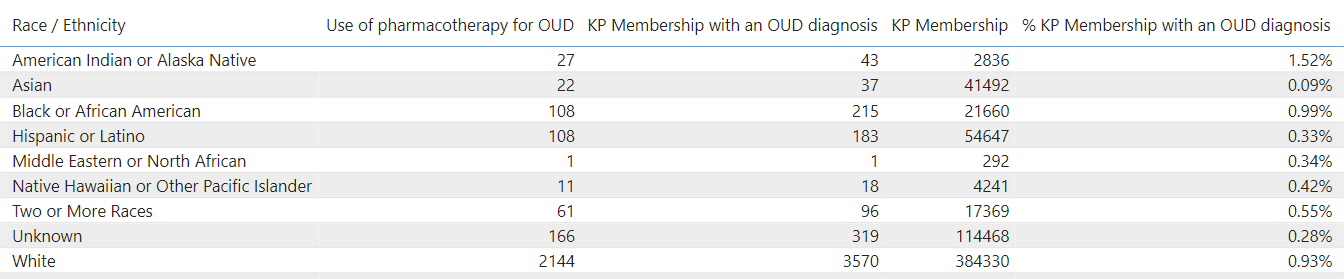 [Speaker Notes: Total membership is 641335
3.3% black
59.9% white
8.5% Hispanic or latino

Underrepresented populations of color – may be related to insurance characteristics/distances traveled to receive medication]
Results—Injection characteristics
Among the 126 individuals with at least 1 injection, mean number of injections in the first 12 months after initiating was 5.5 injections
2 doses available:
63 people had 300mg only
62 people had 300mg/100mg mix
1 person had only 100mg
Results—Illicit drug use among individuals receiving at least one injection (n=126)
44% (n=55) had some use of illicit substances while on XR-bup (as evidenced in notes during check in and/or urine drug screens)
31 return to opioid use, overwhelmingly fentanyl, a few heroin
20 THC mostly known by and discussed with ADDM and ADDC
13 amphetamines, almost exclusively methamphetamine
5 cocaine
2 benzodiazepines
1 barbiturates
1 Kratom
3 alcohol (i.e. alcohol use disorder)
Results—Additional observations from chart review for 126 individuals receiving ≥1 injection
At least 38 of 126 (30%) discontinued due to coverage or cost issues. 
60 people were very stable on XR-bup, reported doing well etc. 6 of those had “completed” treatment (this may be an undercount)
16 switched back to sublingual buprenorphine
13 returned to use without continuing treatment (likely an undercount since evidence is not always specific in record)
References
Andorn, A.C. et al 2020. Treating opioid use disorder with a monthly subcutaneous buprenorphine depot injection: 12-month safety, tolerability, and efficacy analysis. J. Clin. Psychopharmacol. 40 (3), 231–239. 
Ling, W et al 2020. Effects of monthly buprenorphine extended-release injections on patient--centered outcomes: a long-term study. J. Subst. Abus. Treat. 110, 1–8. 
Lofwall, M.R. et al 2018. Weekly and monthly subcutaneous buprenorphine depot formulations vs daily 	sublingual buprenorphine with naloxone for treatment of opioid use disorder: a randomized clinical 	trial. JAMA Intern. Med. 178 (6), 764–773. 
Rutrick, D. et al 2023. 18-Month efficacy and safety analysis of monthly subcutaneous buprenorphine injection 	for opioid use disorder: integrated analysis of phase 3 studies. J. Subst. Use Addict. Treat. 154, 209155.